MyET簡易教學
慈濟大學
英語教學中心
Step 1：下載MyET app
Android系統Play 商店
ios系統app store
Step 2：選擇伺服器
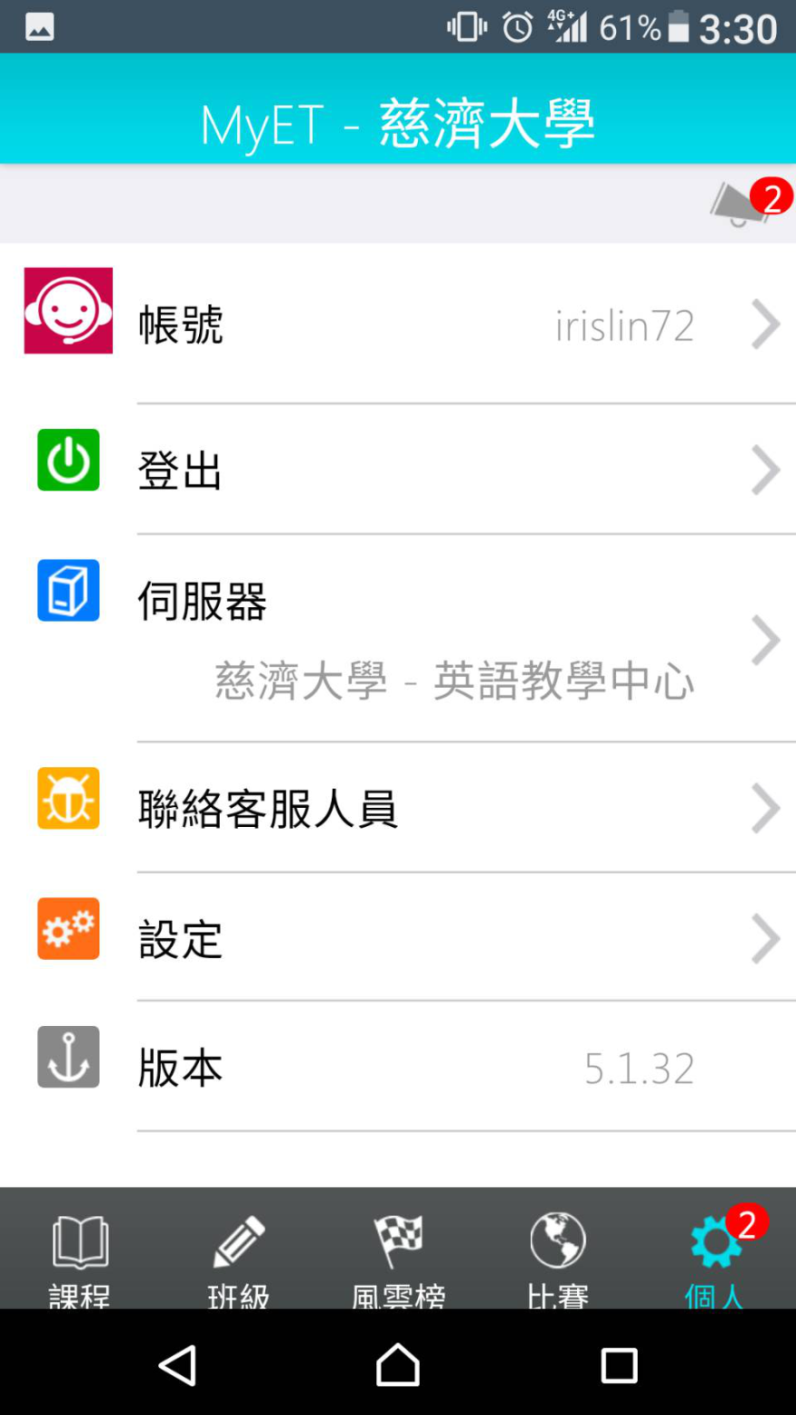 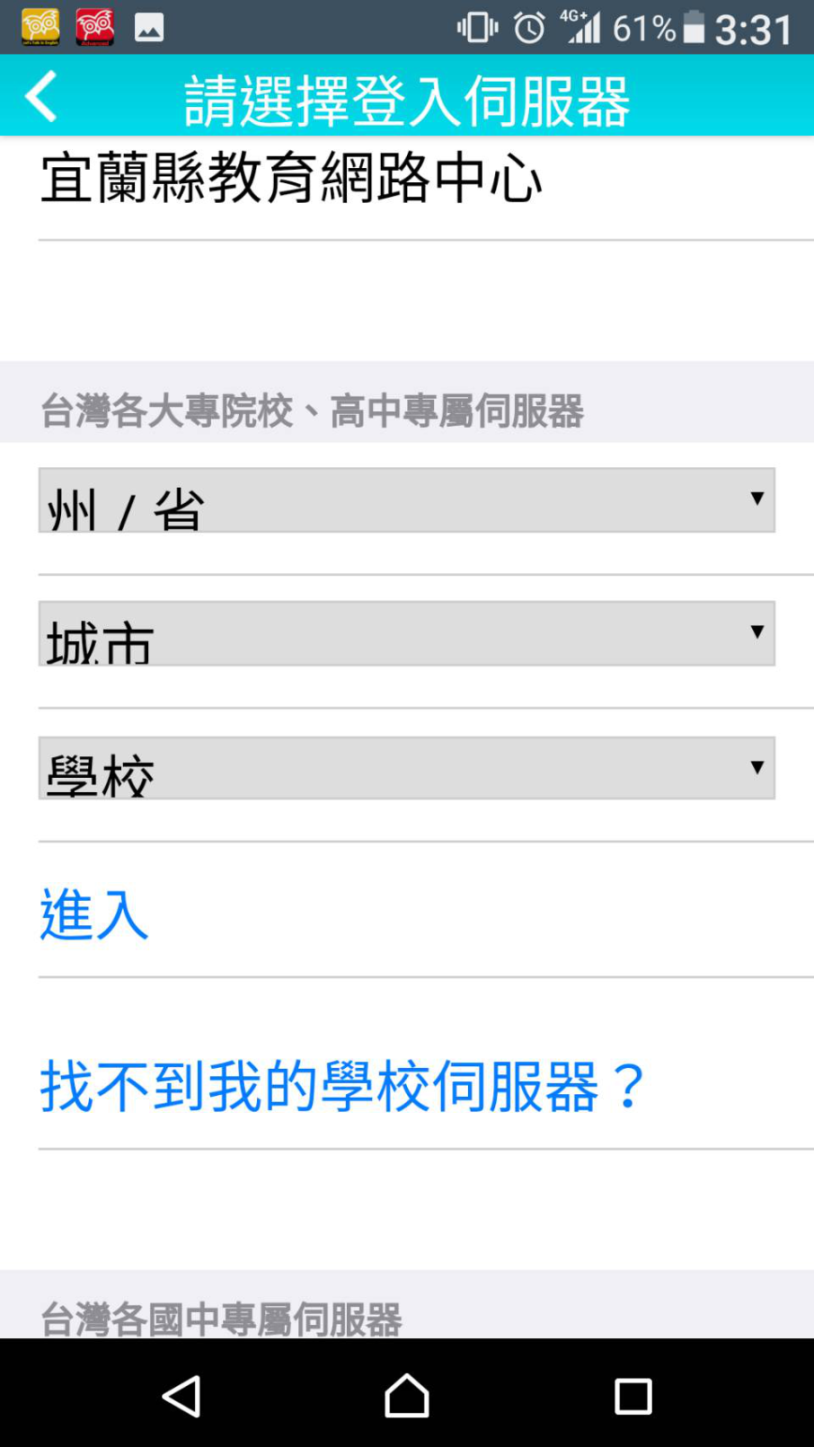 台灣
花蓮縣
慈濟大學 英語教學中心
Step 3：登入帳號/密碼
學生
帳號/密碼：都是學號
教學/行政單位
帳號/密碼：各單位網址www.____.tcu.edu.tw
Step 4：選擇課程
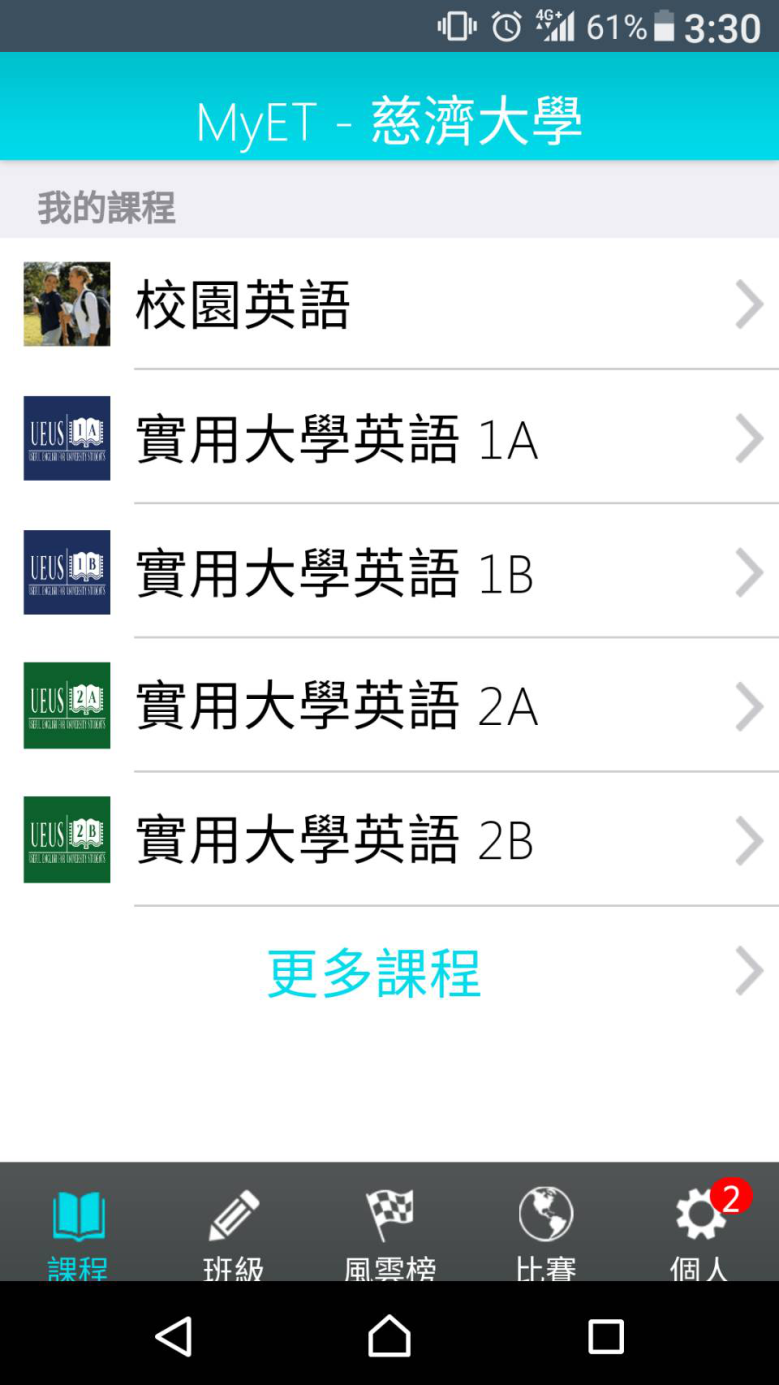 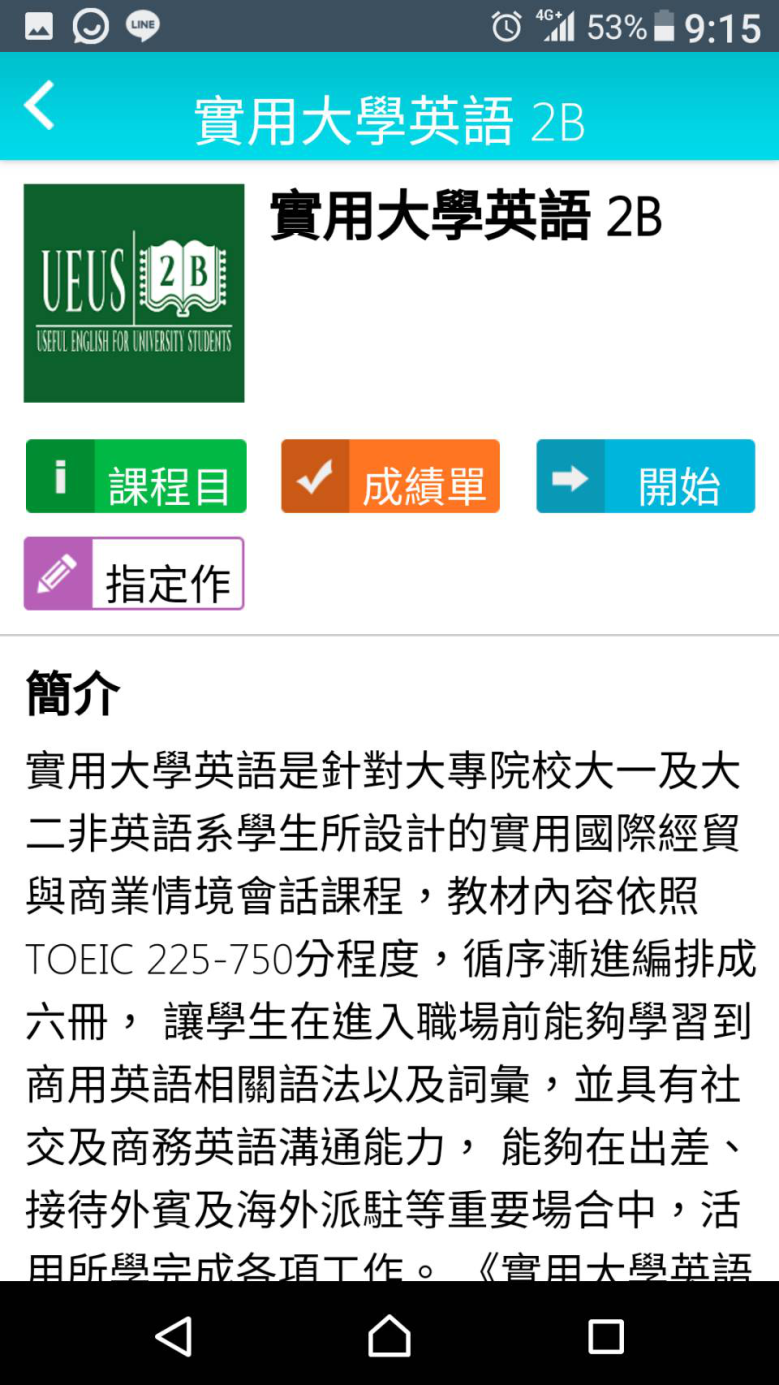 Step 5：選擇課程
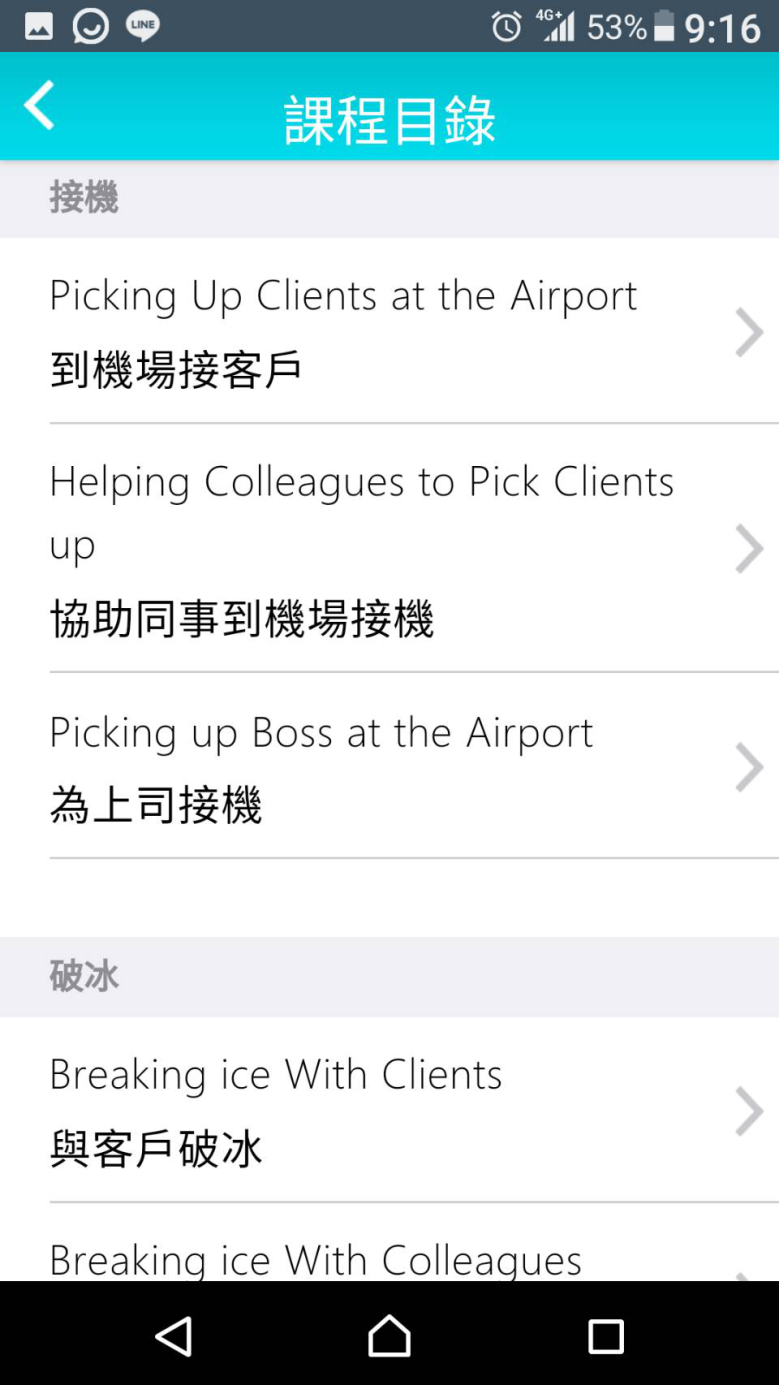 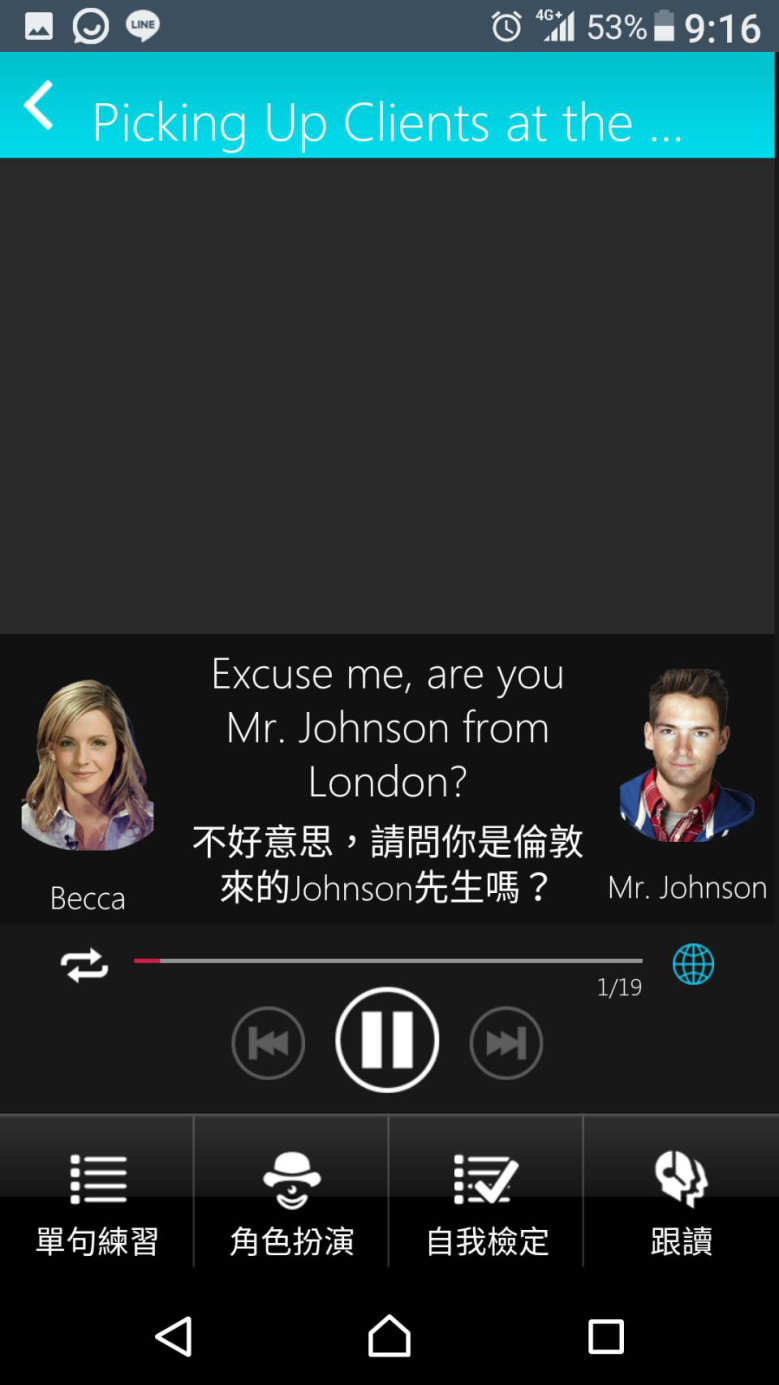 Step 6：線上練習
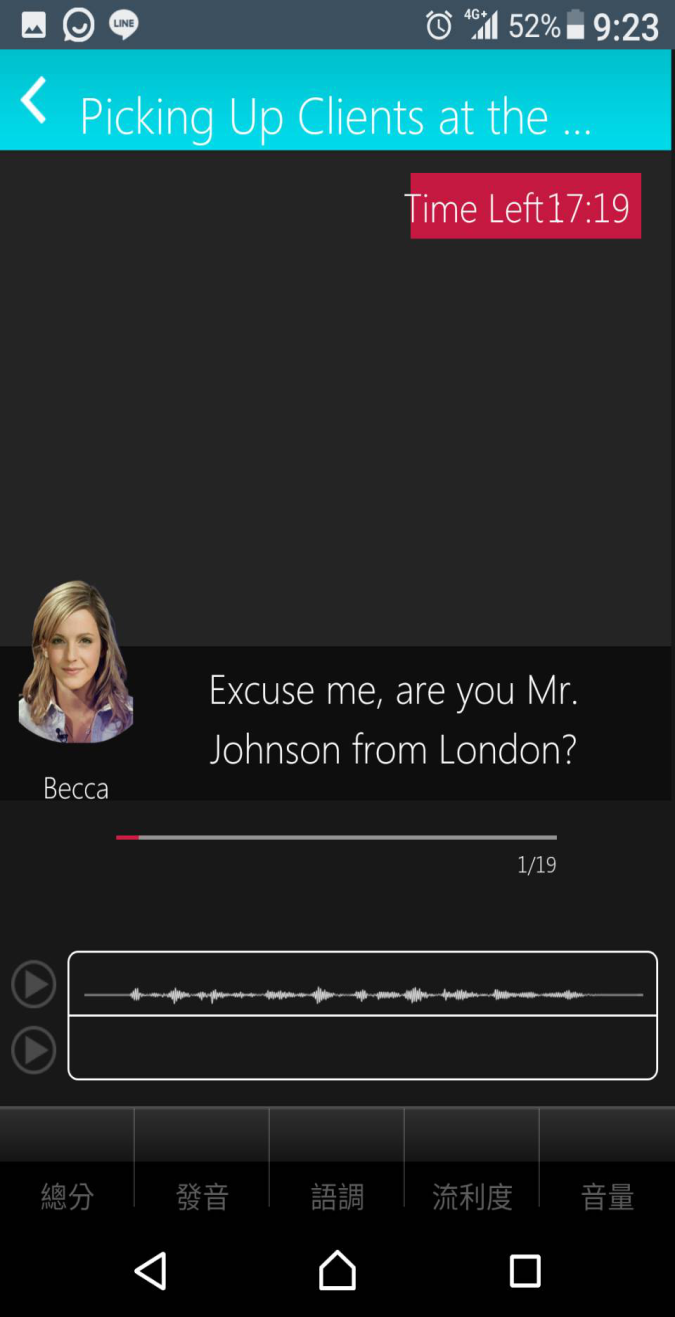 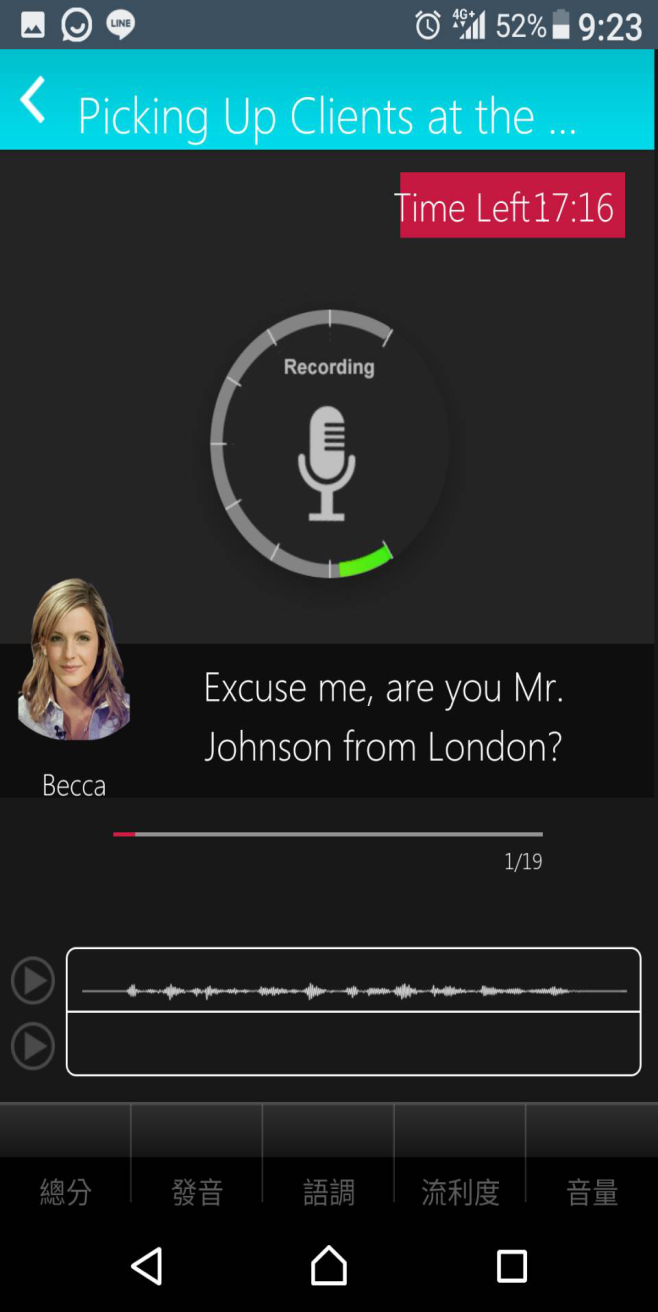 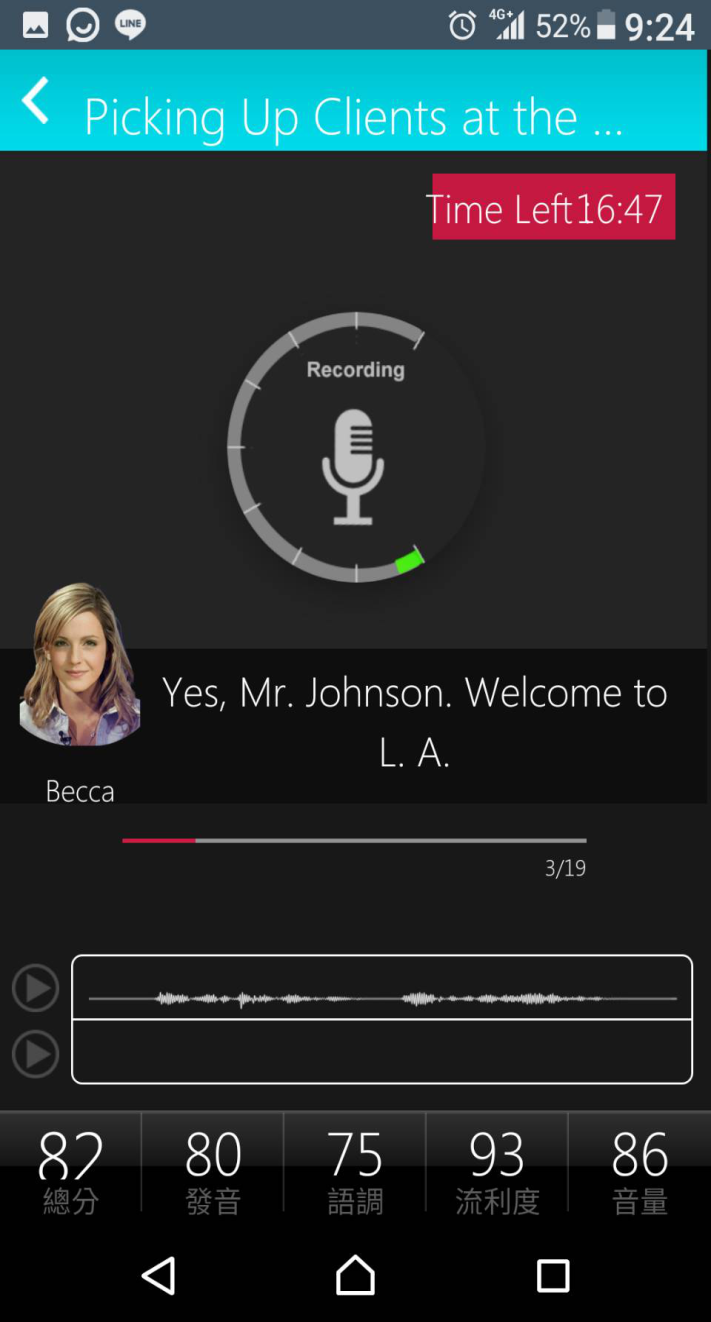